Συγγενείς Ανωμαλίες Ουροποιητικού Συστήματος
Ξενοφών Σινωπίδης
Επίκουρος Καθηγητής Παιδοχειρουργικής
Facebook Page: Παιδοχειρουργική Πανεπιστημίου Πατρών
Προγεννητική διάγνωσηΥπερηχογράφημα
Νεφρικό παρέγχυμα
Ουροδόχος κύστη, ουρητήρες, ουρήθρα
Ποσότητα αμνιακού υγρού
Αμνιοκέντηση: Καρυότυπος 
23% Παθολογικός στις αποφρακτικές ουροπάθειες
Facebook Page: Παιδοχειρουργική Πανεπιστημίου Πατρών
Προγεννητική διάγνωσηΥπερηχογράφημα
Μορφολογία του παρεγχύματος
Αριθμός και θέση των νεφρών
Παρουσία όγκων	
Μορφολογία των έξω γεννητικών οργάνων
Αμνιοκέντηση
Facebook Page: Παιδοχειρουργική Πανεπιστημίου Πατρών
Προγεννητικό Υπερηχογράφημα
Η συχνότητα αποκάλυψης ανωμαλιών του ουροποιητικού ποικίλει από 0,18% έως 1%
Θεωρείται παθολογική η διάταση της νεφρικής πυέλου >10mm μετά την  28η εβδομάδα της κύησης (Langer 1995)
Facebook Page: Παιδοχειρουργική Πανεπιστημίου Πατρών
Αντιμετώπιση μετά τον τοκετό
Υπερηχογράφημα
Ενδοφλέβια πυελογραφία
Ανιούσα κυστεο-ουρηθρογραφία
Σπινθηρογράφημα νεφρών
D.M.S.A
D.T.P.A
M.A.G 3
Δοκιμασία Φουροσεμίδης
Facebook Page: Παιδοχειρουργική Πανεπιστημίου Πατρών
Εμβρυολογία νεφρού
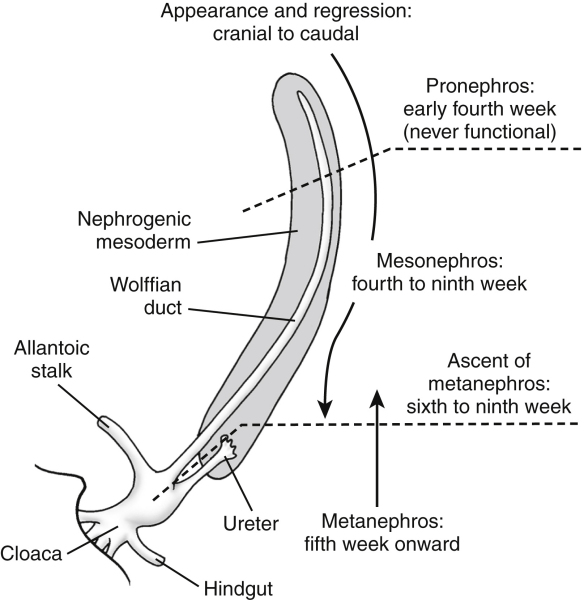 Facebook Page: Παιδοχειρουργική Πανεπιστημίου Πατρών
Εμβρυολογία νεφρού
Facebook Page: Παιδοχειρουργική Πανεπιστημίου Πατρών
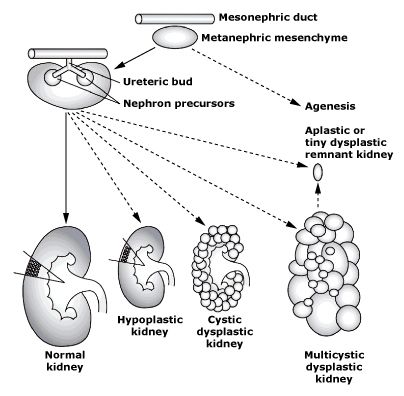 Facebook Page: Παιδοχειρουργική Πανεπιστημίου Πατρών
Ανωμαλίες της οργανογένεσης του νεφρού
Νεφρική αγενεσία
Ετερόπλευρη
1/500 a 1/1800 γεννήσεις
Αμφοτερόπλευρη
Σύνδρομο του Potter
Είναι σπανιότατες
Θνησιγενή έμβρυα : Υποπλασία του πνευμονικού παρεγχύματος
Νεφρική υποπλασία
Νεφρική δυσπλασία
Απλασία: ακραία μορφή υποπλασίας
Facebook Page: Παιδοχειρουργική Πανεπιστημίου Πατρών
Ετερόπλευρος πλειοκυστικός νεφρός
Ευμεγέθης νεφρός με ανώμαλο περίγραμμα και ανύπαρκτο παρέγχυμα
Κύστεις ποικίλου αριθμού και μεγέθους που δεν επικοινωνούν μεταξύ τους
Ο άλλος νεφρός φυσιολογικός η με σύνδρομο πυελοουρητηρικής συμβολής, η παλινδρόμηση (25%)
Φυσιολογική ουροδόχος κύστη και ποσότητα αμνιακού υγρού.
Facebook Page: Παιδοχειρουργική Πανεπιστημίου Πατρών
Πλειοκυστικός νεφρός
Facebook Page: Παιδοχειρουργική Πανεπιστημίου Πατρών
Πολυκυστικοί νεφροί
Οικογενής νόσος
Πολύ μεγάλοι νεφροί με εμβρυϊκή λόβωση
Διατομή παρεγχύματος σαν «κηρήθρα» από τις κύστεις
Νεφρική ανεπάρκεια αμέσως μετά τον τοκετό
Μπορεί να προσβληθούν το ήπαρ, το πάγκρεας και οι πνεύμονες
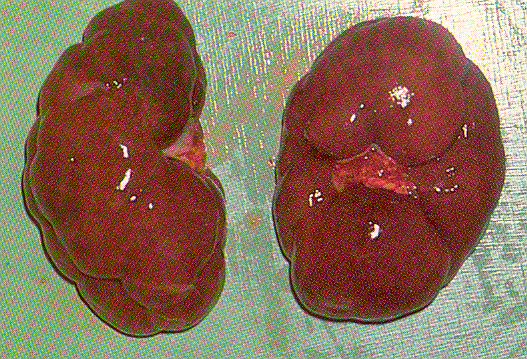 Facebook Page: Παιδοχειρουργική Πανεπιστημίου Πατρών
Ανωμαλίες της θέσης των νεφρών
Νεφρική εκτοπία
Πυελική θέση 
60% των περιπτώσεων
Λαγόνιος θέση
Λαγονοοσφυϊκή θέση
Ενδοκοιλιακή θέση
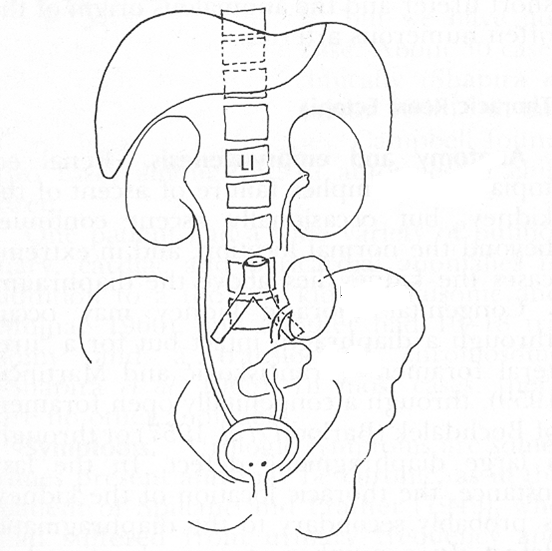 Facebook Page: Παιδοχειρουργική Πανεπιστημίου Πατρών
Η χιαστί νεφρική εκτοπία
Με συνένωση των δύο νεφρών
Ο πιο συχνός τύπος
Ο έκτοπος νεφρός είναι μικρότερος και βρίσκεται σε κατώτερη θέση
Επιπλοκές:
Υδρονέφρωση
Λιθίαση
Ουρολοίμωξη
Τραυματισμός
Facebook Page: Παιδοχειρουργική Πανεπιστημίου Πατρών
Διπλασιασμοί του πυελοκαλυκικού συστήματος
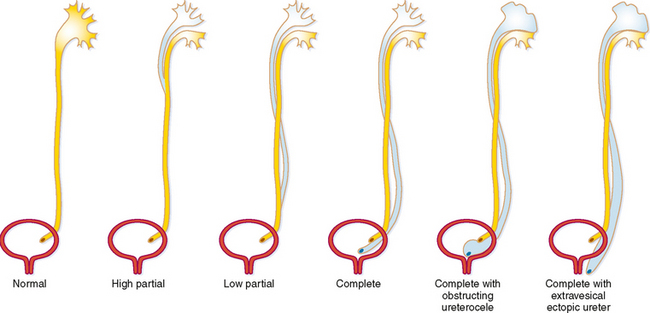 Facebook Page: Παιδοχειρουργική Πανεπιστημίου Πατρών
Διάταση του πυελοκαλυκικού συστήματος ( Υδρονέφρωση)
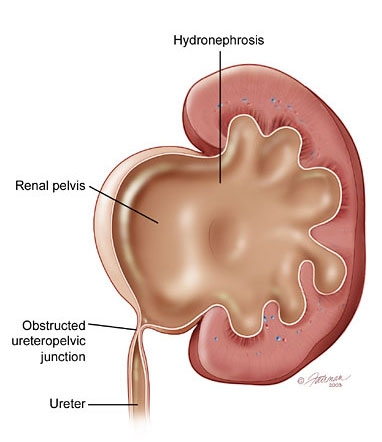 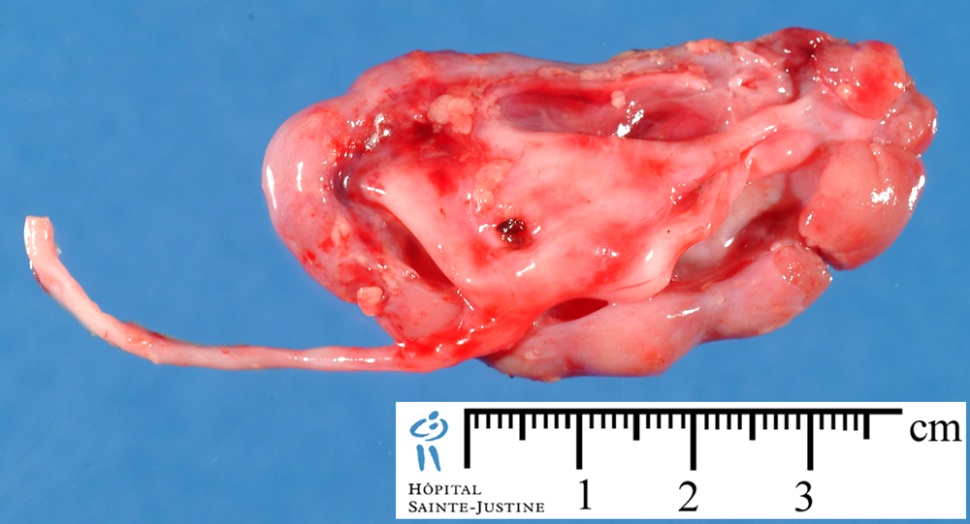 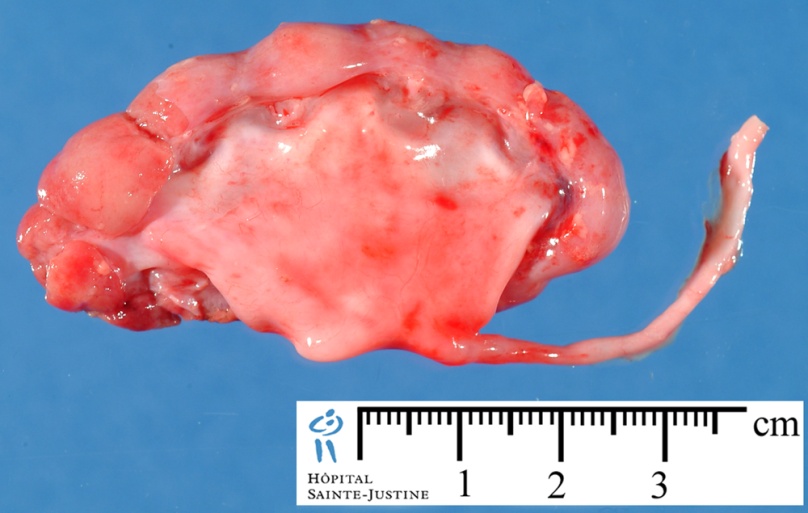 Facebook Page: Παιδοχειρουργική Πανεπιστημίου Πατρών
Αντιμετώπιση της υδρονέφρωσης
Υπερηχογράφημα μέτρησης της Π.Ο.Δ. της πυέλου
Σπινθηρογράφημα για την εκτίμηση της νεφρικής λειτουργίας
Αντίσταση του κωλύματος ( δοκιμασία Φουροσεμίδης)
Θεραπευτική αντιμετώπιση
Επείγουσα παροχέτευση
Οριστική χειρουργική αποκατάσταση
Facebook Page: Παιδοχειρουργική Πανεπιστημίου Πατρών
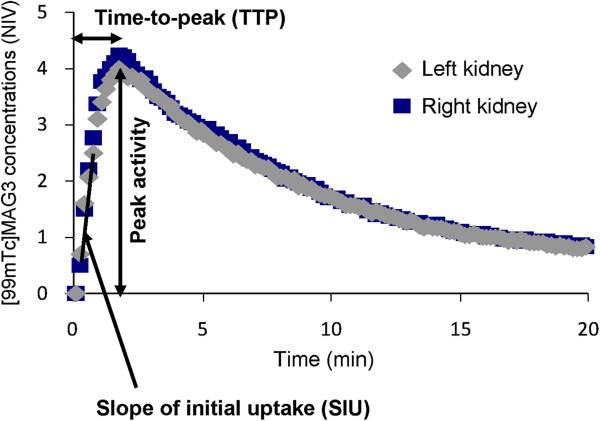 Facebook Page: Παιδοχειρουργική Πανεπιστημίου Πατρών
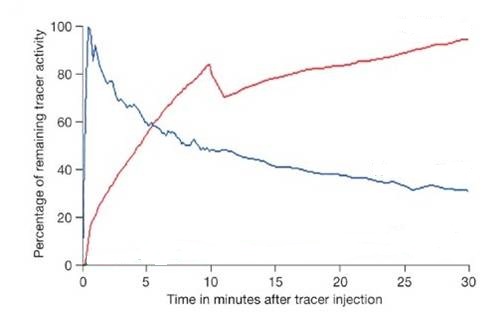 Facebook Page: Παιδοχειρουργική Πανεπιστημίου Πατρών
Χειρουργική αποκατάσταση
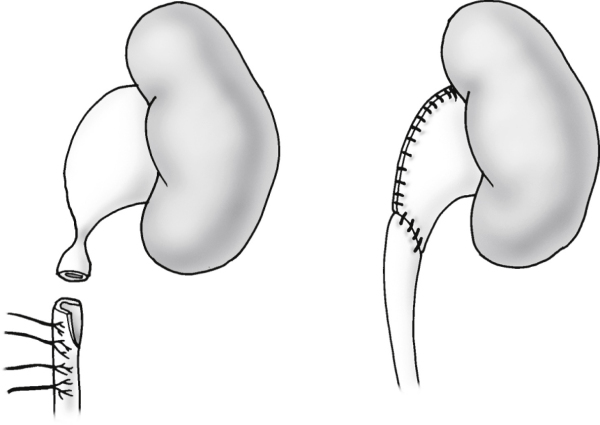 Facebook Page: Παιδοχειρουργική Πανεπιστημίου Πατρών
Συγγενής μεγαουρητήρας
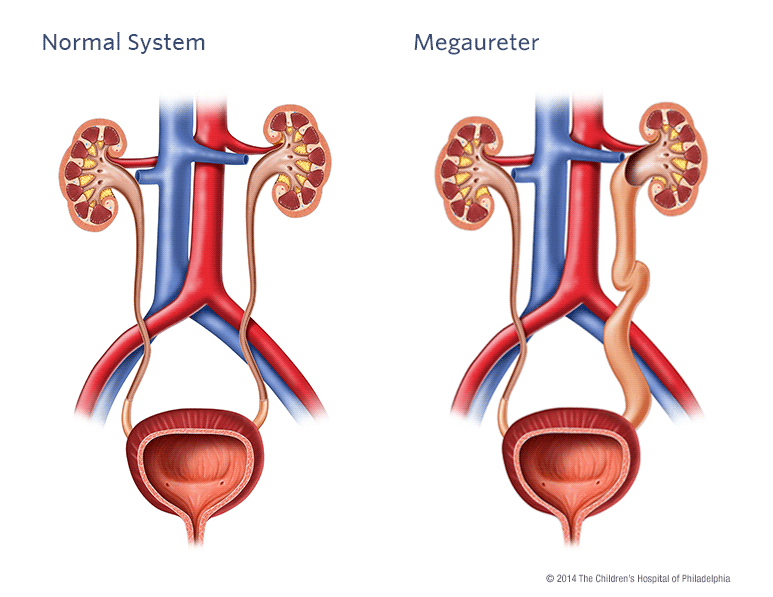 Facebook Page: Παιδοχειρουργική Πανεπιστημίου Πατρών
Συγγενής μεγαουρητήρας
Χειρουργική αντιμετώπιση
Μετεμφύτευση του ουρητήρα
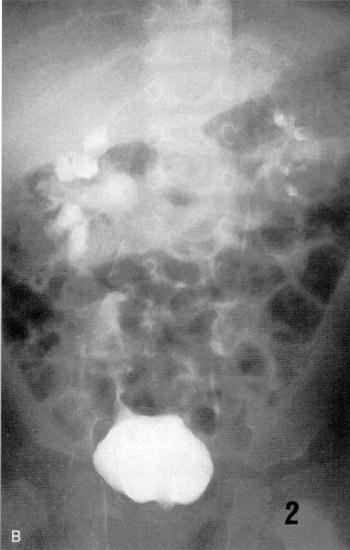 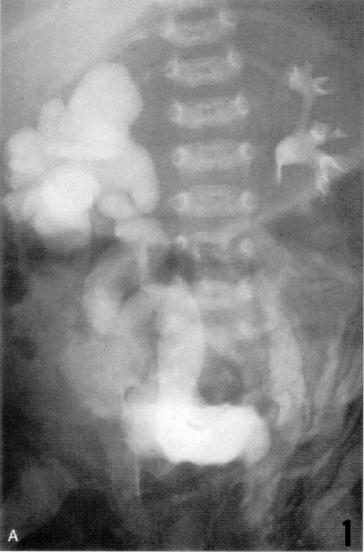 Facebook Page: Παιδοχειρουργική Πανεπιστημίου Πατρών
Βαλβίδες οπίσθιας ουρήθρας
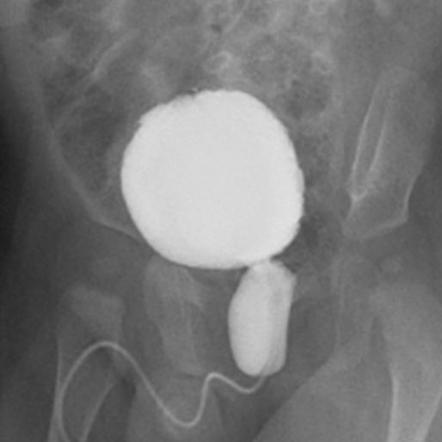 Προγεννητική διάγνωση
Σύνδρομο:
	Ουρητηρο- υδρονέφρωση
    	«κύστη των   βαλβίδων»
	Νεφρική ανεπάρκεια
Facebook Page: Παιδοχειρουργική Πανεπιστημίου Πατρών
Βαλβίδες οπίσθιας ουρήθρας
Υπερηχογράφημα
	Αγόρι, κύστη με πεπαχυσμένα τοιχώματα που δεν αδειάζει κατά την εξέταση
	Υπερηχογενές παρέγχυμα (δυσπλασία)
	Ουρίνωμα
Facebook Page: Παιδοχειρουργική Πανεπιστημίου Πατρών
Βαλβίδες οπίσθιας ουρήθρας
Type I
Facebook Page: Παιδοχειρουργική Πανεπιστημίου Πατρών
Σύνδρομο Prune belly
Υποπλασία των μυών του πρόσθιου κοιλιακού τοιχώματος
Αμφοτερόπλευρη εκτοπία (κοιλιακή) των όρχεων
Αμφοτερόπλευρη ουρητηρο-υδρονέφρωση
Μεγακύστη
Μη αποφρακτική διάταση της οπίσθιας ουρήθρας
Ποικίλου βαθμού νεφρική δυσπλασία
Facebook Page: Παιδοχειρουργική Πανεπιστημίου Πατρών
Σύνδρομο Prune belly
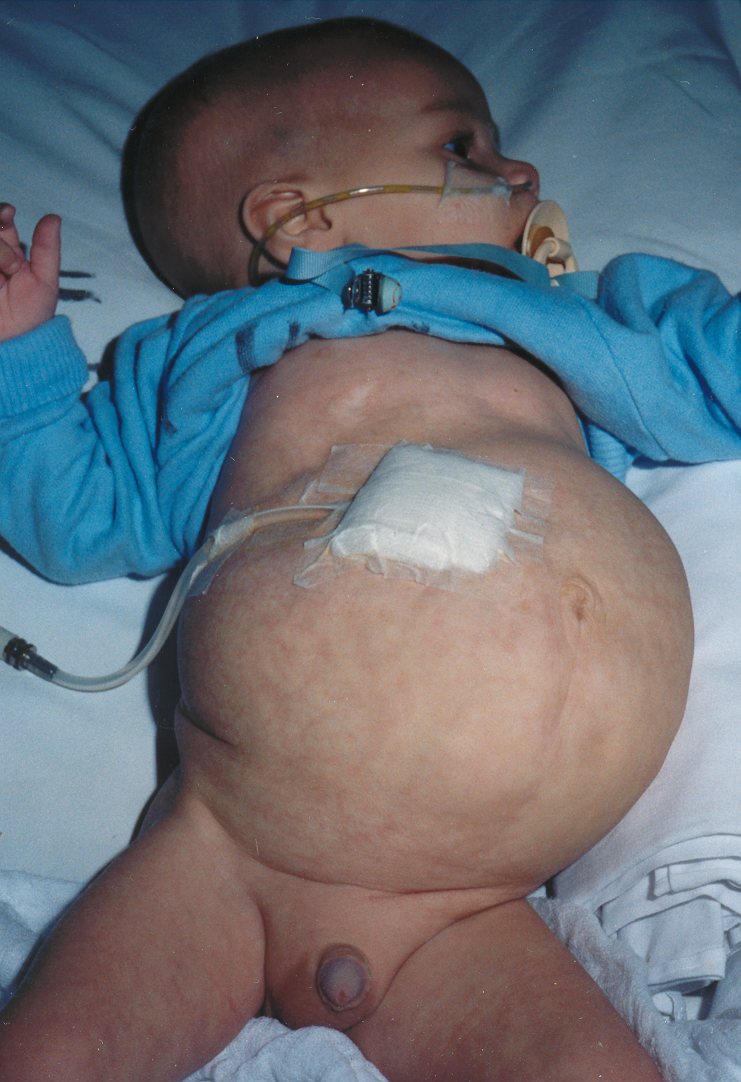 Facebook Page: Παιδοχειρουργική Πανεπιστημίου Πατρών
Κυστεοουρητηρική παλινδρόμηση
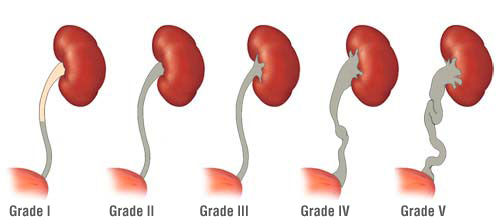 Facebook Page: Παιδοχειρουργική Πανεπιστημίου Πατρών
Αντιπαλινδρομικός μηχανισμός
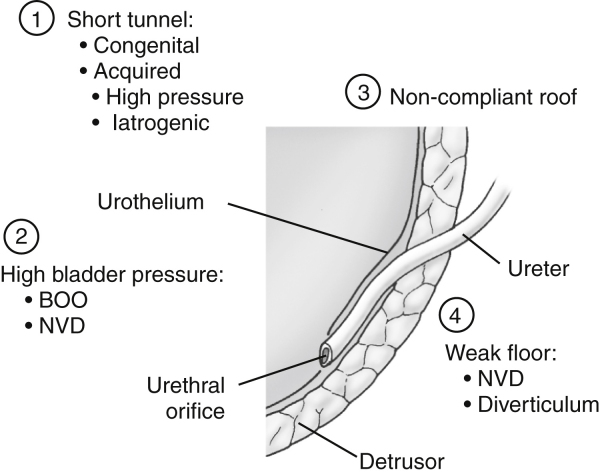 Μήκος της ενδοτοιχωματικής πορείας του ουρητήρα
Θέση του στομίου
Μορφολογία του στομίου
Ενδοτικότητα της ουροδόχου κύστεως
Facebook Page: Παιδοχειρουργική Πανεπιστημίου Πατρών
Κυστεοουρητηρική παλινδρόμηση
Grade V
Grade II
Facebook Page: Παιδοχειρουργική Πανεπιστημίου Πατρών
Ενδοπαρεγχυματική παλινδρόμηση
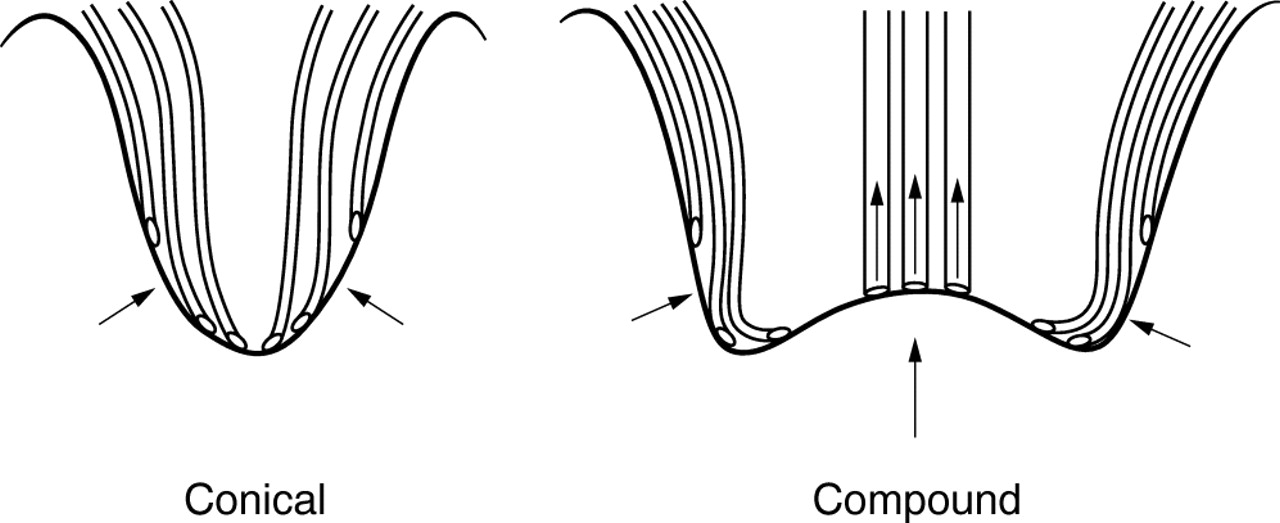 Facebook Page: Παιδοχειρουργική Πανεπιστημίου Πατρών
Νεφροπάθεια της παλινδρόμησης
Νεφρική δυσπλασία
Υποτροπιάζουσες πυελονεφρίτιδες
Ελάττωση του νεφρωνικού αποθέματος
Υπέρταση
10-15% της νεφρικής ανεπάρκειας τελικού σταδίου
Facebook Page: Παιδοχειρουργική Πανεπιστημίου Πατρών
Νεφροπάθεια της παλινδρόμησης
Σπινθηρογράφημα D.M.S.A
Παρεγχυματικές ουλές απότοκες των πυελονεφρίτιδων
Facebook Page: Παιδοχειρουργική Πανεπιστημίου Πατρών
Νεφροπάθεια της παλινδρόμησης
Facebook Page: Παιδοχειρουργική Πανεπιστημίου Πατρών
Κυστεο-ουρητηρική παλινδρόμησηΕνδοσκοπική διόρθωση
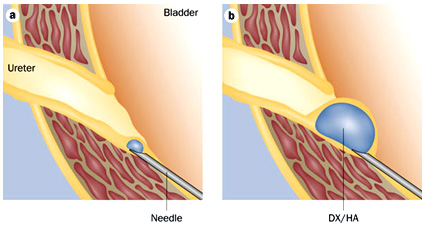 Facebook Page: Παιδοχειρουργική Πανεπιστημίου Πατρών
Χειρουργική θεραπεία (Μετεμφύτευση ουρητήρων)
Facebook Page: Παιδοχειρουργική Πανεπιστημίου Πατρών
Ουρητηροκήλη
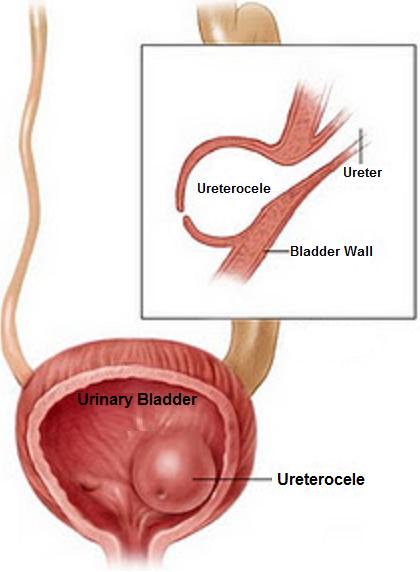 Ψευδοκυστική διάταση του κατώτερου άκρου του ουρητήρα

	Στένωση του στομίου

	Σε απλό ουρητήρα η επί διπλασιασμού

Ορθότοπη η έκτοπη
Ενδοκυστική
Εξωκυστική
Facebook Page: Παιδοχειρουργική Πανεπιστημίου Πατρών
Ουρητηροκήλη- Θεραπεία
Χειρουργική θεραπεία
Ημινεφρεκτομή του άνω πόλου
Ανακατασκευή του τριγώνου με μετεμφύτευση του ουρητήρα
Facebook Page: Παιδοχειρουργική Πανεπιστημίου Πατρών
Ανωμαλίες του ουραχού
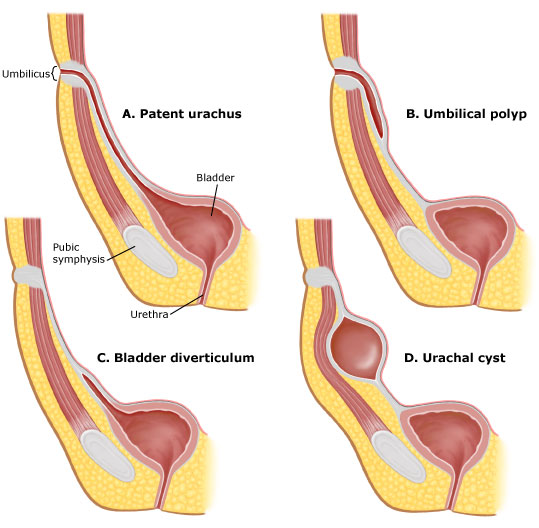 Facebook Page: Παιδοχειρουργική Πανεπιστημίου Πατρών
Ελλείμματα του προσθίου κοιλιακού τοιχώματος
Εκστροφή ουροδόχου κύστεως
Εκστροφή κλοάκης
Facebook Page: Παιδοχειρουργική Πανεπιστημίου Πατρών
Εκστροφή ουροδόχου κύστεως
Facebook Page: Παιδοχειρουργική Πανεπιστημίου Πατρών
Εκστροφή κλοάκης
Facebook Page: Παιδοχειρουργική Πανεπιστημίου Πατρών
Επισπαδίας
Θεραπεία
	 Χειρουργική αποκατάσταση σε ένα χρόνο
Facebook Page: Παιδοχειρουργική Πανεπιστημίου Πατρών
Υποσπαδίας
Ανωμαλία σύγκλησης της ουρηθρικής πλάκας
Στόμιο σε κοιλιακή θέση
Χορδή
Ανωμαλία της πόσθης
Δισχιδές όσχεο
Facebook Page: Παιδοχειρουργική Πανεπιστημίου Πατρών
Υποσπαδίας
Καρυότυπος
Υπερηχογράφημα νεφρών
Facebook Page: Παιδοχειρουργική Πανεπιστημίου Πατρών
Υποσπαδίας
Χειρουργική θεραπεία μεταξύ 12 και 18 μηνός
Πάρα πολλές διαφορετικές χειρουργικές τεχνικές
Facebook Page: Παιδοχειρουργική Πανεπιστημίου Πατρών
Εμβρυολογία
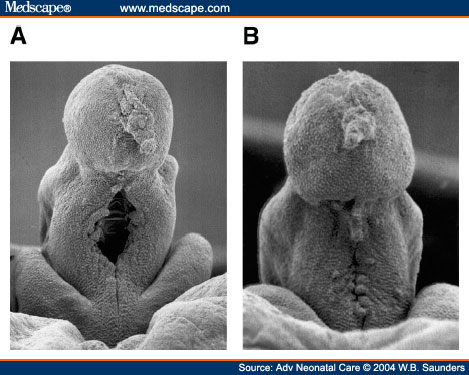 Facebook Page: Παιδοχειρουργική Πανεπιστημίου Πατρών
Μορφολογικοί προσδιορισμοί
Θέση έξω στομίου ουρήθρας
Χορδή
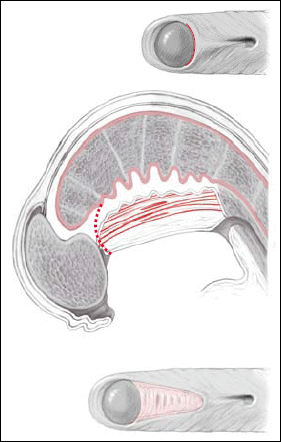 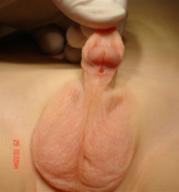 Facebook Page: Παιδοχειρουργική Πανεπιστημίου Πατρών
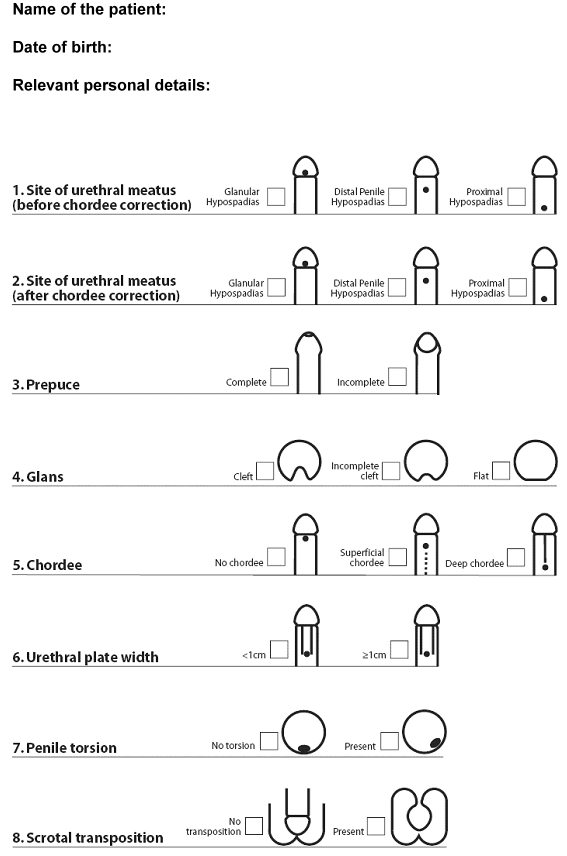 Facebook Page: Παιδοχειρουργική Πανεπιστημίου Πατρών
Διαθεσιμότητα ιστών
Facebook Page: Παιδοχειρουργική Πανεπιστημίου Πατρών
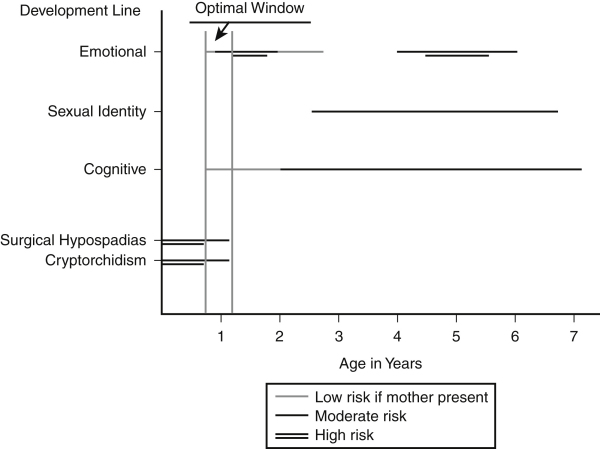 Facebook Page: Παιδοχειρουργική Πανεπιστημίου Πατρών
Testicular Dysgenesis Syndrome
Κρυψορχία
Υποσπαδίας
Διαταραχή σπερματογένεσης
Καρκίνος των γεννητικών κυττάρων του όρχεως (Testicular germ cell cancer)
Παθολογικές τιμές ορμονών αναπαραγωγής
Μείωση μεγέθους και όγκου αρρένων οργάνων αναπαραγωγής
Facebook Page: Παιδοχειρουργική Πανεπιστημίου Πατρών
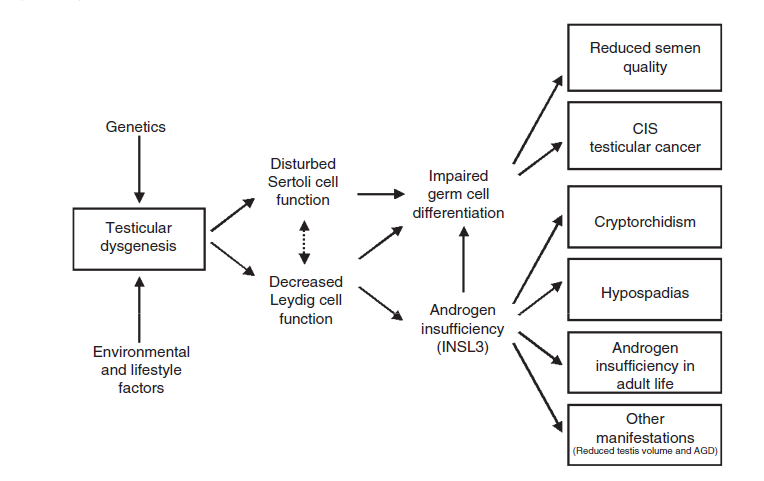 Facebook Page: Παιδοχειρουργική Πανεπιστημίου Πατρών
Facebook Page: Παιδοχειρουργική Πανεπιστημίου Πατρών
Αμφίβολα έξω γεννητικά όργανα
Ατελής αρρενοποίηση
Ατελής έκκριση της εμβρυϊκής τεστοστερόνης και αντιμυλλεριανής ορμόνης
Καρυοτυπικές ανωμαλίες
Ανεπάρκεια των υποδοχέων των ανδρογόνων
Συγγενής υπερπλασία των επινεφριδίων (Ενζυματική ανεπάρκεια)
Facebook Page: Παιδοχειρουργική Πανεπιστημίου Πατρών